Figure 1. Experimental design. (A) Montage from photomicrographs taken during an experiment of a somatosensory ...
Cereb Cortex, Volume 20, Issue 1, January 2010, Pages 13–24, https://doi.org/10.1093/cercor/bhp077
The content of this slide may be subject to copyright: please see the slide notes for details.
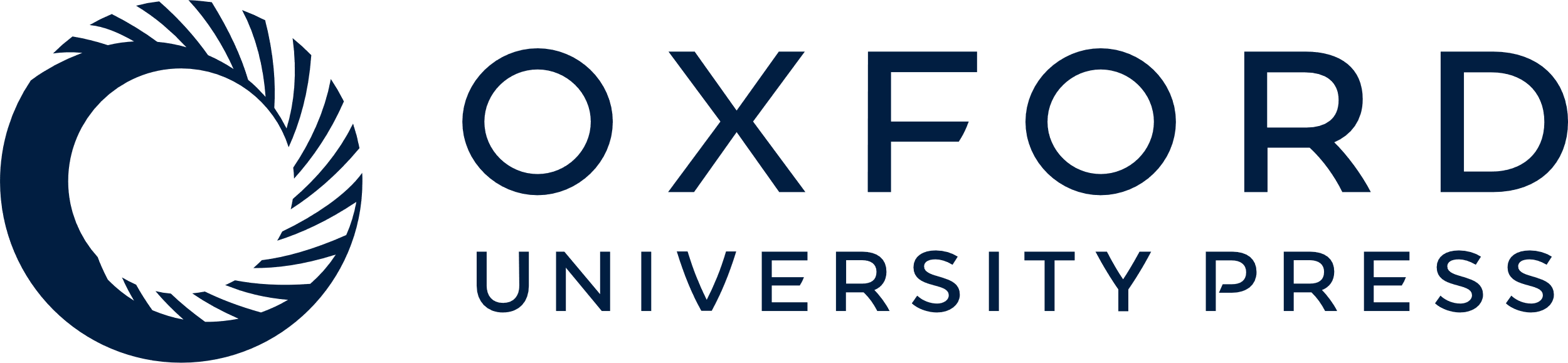 [Speaker Notes: Figure 1. Experimental design. (A) Montage from photomicrographs taken during an experiment of a somatosensory thalamocortical slice, combined to show the whole slice. The locations of the 2 recording sites and photostimulation are marked by red and yellow stars and a red rectangle, respectively. The division between the ventral posterior medial (VPM) and posterior (PO) nuclei are indicated by white lines. (B) Pattern of stimulation. The stimulation pattern consists of 256 positions arranged in a 16 × 16 square matrix, with 75 μm between adjacent rows and columns. Stimulation of these positions was arranged in a sequence that maximized the distance between consecutive trials. Locations of the first 5 trials are shown.


Unless provided in the caption above, the following copyright applies to the content of this slide: © The Author 2009. Published by Oxford University Press. All rights reserved. For permissions, please e-mail: journals.permissions@oxfordjournals.org]